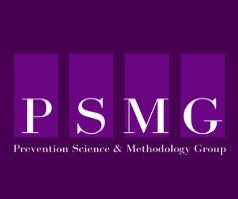 Reflecting and Projecting:  Advancing the Conversation to Re-envision, Retool, and Rebuild Prevention Science

PSMG Virtual Grand Rounds
February 14, 2023


Acknowledgements:  
National Institute on Drug Abuse (NIDA) Grants: P30DA027828 and P30DA027828-10S1
NIDA and the NIH Office of Prevention Grant: 
P30DA027828-09S3
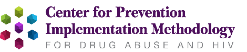 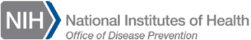 [Speaker Notes: Nanette and Hendricks- should we add CDIAS logo/grant numbers now? feel free to do so!]
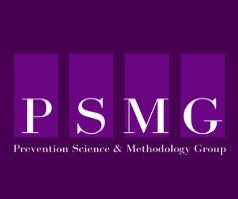 Archive Website

Introduction to PSMG Series: Systemic Racism and Prevention Science: Enhancing Social Justice to Achieve Health Equity by Velma McBride Murry, Neely Williams, Marlena Debreaux
Life and Death During the COVID-19 Pandemic: Multi-Level Racism, Syndemics, and the Transmission of Grief by David Chae
Effects of Incarceration on Health and Well-Being of Individuals Across the Life Course: Implications for Preventive Interventions by Robynn Cox
Structural Racism, Intersectionality, and Black Men’s Health by Lisa Bowleg, Derek Griffith
What Does it Take to Center Anti-Racist Research in Policy and Practice? by Lauren Supplee, Fabienne Doucet
If you don’t look for it, you will probably not find it: Determining barriers to equitable implementation in healthcare settings by Rajinda Singh
Addressing Health Equity and Social Justice within Prevention Registries: Blueprints for Healthy Youth Development by Pamela Buckley, Karl Hill
Translating Research into Protective Processes in African American Families: Buffering Effects of Race Related Experiences by Velma McBride Murry
The Intersection of Adolescent Development and Anti-Black Racism by Joanna Williams, Andrew Fuligni
Application of an Anti-racism Lens in the Field of Implementation Science: Reflections and Recommendations for Reframing Implementation Research with a Focus on Justice and Racial Equity by Rachel Shelton, Derek Griffith, April Oh, Prajakta Adsul
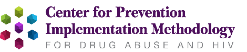 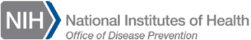 [Speaker Notes: NANETTE- could you please add any that happened since this (May 2022?)]
Murry, V. M., Bradley, C., Cruden, G., Brown, C. H., Howe, G. W., Sepùlveda, M. J., Beardslee, W., Hannah, N., & Warne, D. (2022). Re-envisioning, Retooling, and Rebuilding Prevention Science Methods to Address Structural and Systemic Racism and Promote Health Equity. Prevention Science, 1-14.

https://link.springer.com/article/10.1007/s11121-022-01439-4
Shifting the paradigm
How can the design, implementation, and testing of preventive interventions foster cultural safety?  

What biases and blind spots might preventive intervention scientists and practitioners bring? What might we inadvertently perpetuate? 
Including positionality with respect to lived experiences and identities, as well as in professional training (For example, frameworks and methods that might need updating?)
What blind spots do you think remain in Prevention Science? Implementation Science?

What might be effective ways to integrate community voice into your research? From the research question on? Study design? Later?
[Speaker Notes: Added these based on team conversation 2/3/23

When do you take no for an answer? 

Question for team: do we want to have a slide on the blind spots we identified in the paper?]
Taking action
Revisiting Institutional and Social Norms: 
How is “productivity” evaluated? 
How are opportunities being created?
How are new and different voices being elevated and brought into the fold?

Peer-reviewed journals: How might the role of reviewer be shifted to elevate social justice and equity? Journal editor? Author? What changes have you seen done well that can guide a the re-envisioning the process? 

Funding: How are reviewer expectations being set differently? What challenges remain? What funding opportunities (and funders) are embracing paradigm shifts?
[Speaker Notes: Added these based on team conversation 2/3/23

Don and colleagues’ paper: https://onlinelibrary.wiley.com/doi/full/10.1111/ajr.12905

Question for colleagues: these all feel very academically/research focused. Is that what we want?]
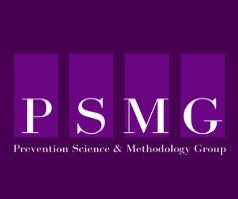 Become a PSMG Member

Members enjoy several benefits: access to live weekly PSMG presentations, weekly PSMG Newsletters, and networking opportunities with leaders in the fields of implementation methodology, prevention research, and innovative statistical methods. https://cepim.northwestern.edu/psmg


Presenters for 2023-2024 Schedule

We welcome your suggestions for presentations and presenters. Please send your recommendations to psmg@northwestern.edu of topics, names, and email addresses.
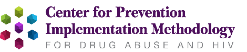 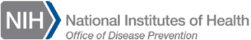 [Speaker Notes: I think we could remove this one]